Integrating CTE and Common Core Through PBL and Universal Themes
Diana LaMar dlamar@psusd.us
Erik Mickelson emickelson@psusd.us
Mandy Gonzales mgonzales@psusd.us

Educating for Careers Conference 
Sacramento, March 2-4 2014
[Speaker Notes: http://www.esc1.net/cms/lib/TX21000366/Centricity/Domain/50/CTE-PBL-Capstone%20Weslaco%206-11-2013.pdf
http://www.cte.cornell.edu/documents/events/Annual%20Conference%202013/Woods-Cornell%20group%20work.pdf
Hess’s Matrix]
Examples of PBL You Already Know
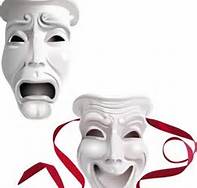 Science Fair
Debate
Performing Arts Productions
Service Learning
Simulations
Others?
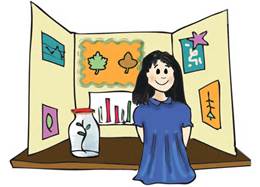 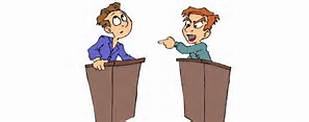 How CCSS Makes PBL Necessary for All Teachers
Rigor and Relevance
Applying Knowledge to Real World
Creative Problem Solving
Critical Thinking
Cross-Curricular Connections
College and Career Readiness
21st Century Skills
Literacy Skills: Reading, 
   Writing, Speaking and Listening
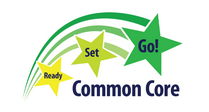 Project Based Learning You Have Done
Table Discussion: Share one example of either a successful or unsuccessful project and explain why it was or was not effective.
[Speaker Notes: We will post a poster of this and table groups will add their information on post-it’s to the poster.]
what are some major topics you teach that could be enhanced by doing inquiry and project based learning?
Topics that can be enhanced by PBL
Keys To Success With PBL
Engaging: Based on Student Interest and Student Driven
Focused: Structured and Organized yet Open and Flexible
Appropriate: Grounded in Academic Standards
Important: Learning from the experience extends beyond the classroom
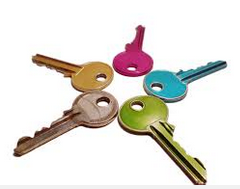 PBL ComponentsSignificant Content and 21st Century Competencies
Driving Question
In-Depth Inquiry
Involves a Public Audience
There is a Need To Know
Involves Voice and Choice
Includes Revision and Reflection	      Buck Institute
Thematic Teaching Approach 1: Using A Concrete Theme
Pumpkins in October or Hearts in February
Does link content areas but not very rigorous or engaging
Can veer too far from Academic Content Standards
Doesn’t promote higher level thinking
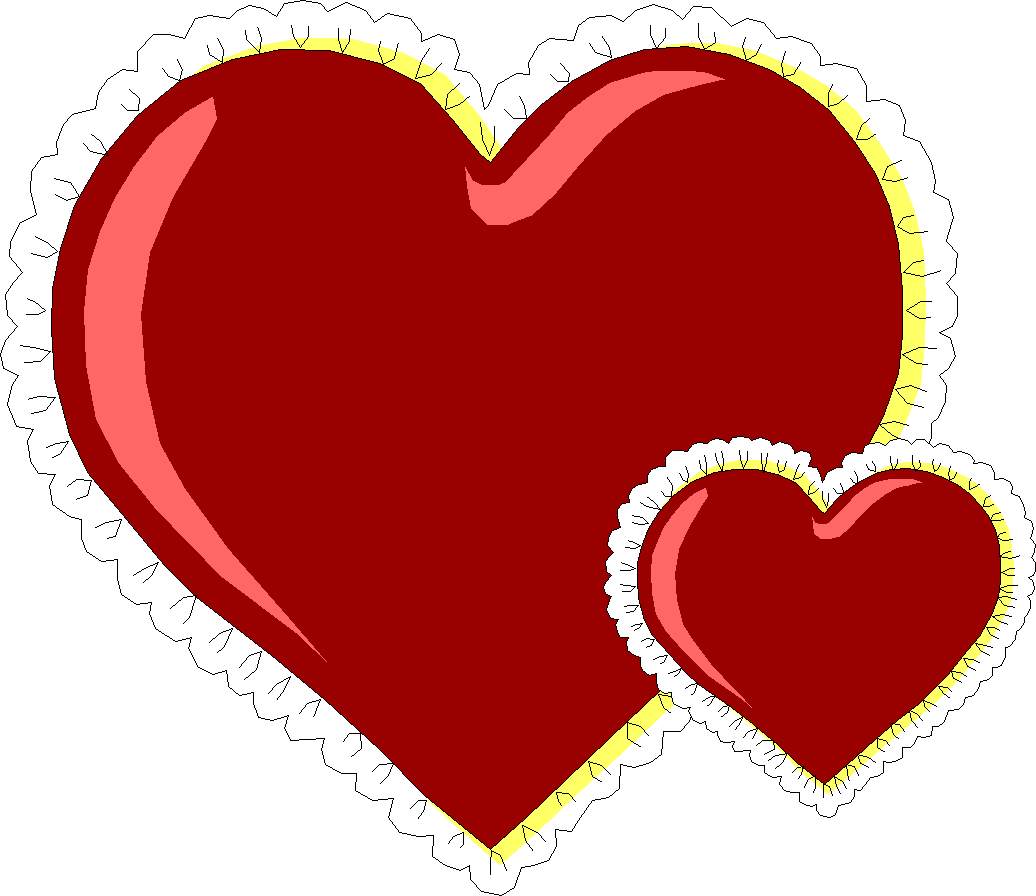 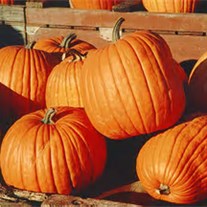 Thematic Teaching Approach 1:Choosing 1 Content Area and Linking the Others
Better than method 1 as it focuses on Academic Content
Can be Engaging and Rigorous if structured with the right questions
Can cause 1 content area to overshadow the others
Can be too much of a stretch to make it all relate
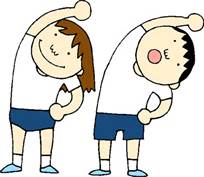 Universal Themes
Change
Order
Patterns
Relationships
Power
Systems
Conflict
Adaptation
Influences
Origins
Cycles
Structures					Kaplan & Gould
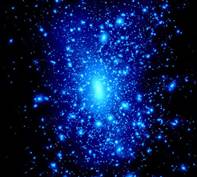 Thematic Teaching Approach 1:Using Universal Themes
Rigorous Critical Thinking
Flexible in terms of time and size of connections
Engaging and Academically focused
Practical and easy implementation
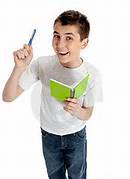 How Universal Themes Work
Questioning Strategy
Choose a Theme/Make Generalizations
Use Content to Support Generalizations
Create Products to Show Learning
Support the 4 areas of Advanced Differentiation: Acceleration, Depth, Complexity, and Novelty
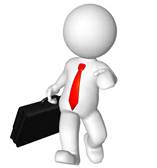 Generalizations
For a theme to be effective, it is essential to for students to examine generalizations that can be verified and/or disputed in the course of study. 
Generalizations should be applicable to other units of study within that subject and across multiple subjects.
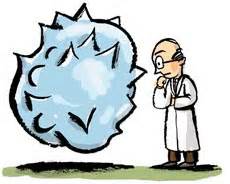 examples of Generalizations
How Does what we have learned about (Healthcare, Alternative Energy, Public Safety, Business, Technical Theatre, Culinary, Data, Digital Media) illustrate that:

Relationships: are reciprocal and interdependent
Relationships: can be natural or imposed
Patterns: follow rules
Systems: Can be effective or ineffective
Match Them Up
Take a look at the Universal Theme Cards and the Generalizations Cards. Can you match them up? 
Do any generalizations work for multiple themes?
Do any of them relate to your content? If so, how?
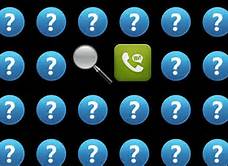 [Speaker Notes: Activity with Theme and Generalizations Strips]
Middle School: Universal Theme Systems
Grade 6: Universal Theme Change
Grade 9: Universal Theme Relationships
Grade 10: Universal Theme Patterns
Grade 11: Universal Theme Systems
Grade 12: Universal Theme Power
It Starts With A Question…
Any project should have a meaningful, broad, and over-arching question it is trying to answer.
Ethical: Should people in the public eye be expected to be role models?
Problem Solving: How can technology be used to increase awareness about…?  
 Real World: How can we, as local city council members, attract business to the area?
What is your “Change” Question?
[Speaker Notes: Share Out]
In-Depth Inquiry
The importance of research
Distinguishing what is relevant
Articulating findings
What are the benefits or challenges for you pertaining to research?
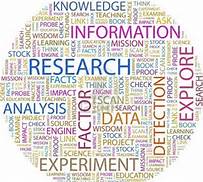 [Speaker Notes: On Today’s Meet]
Public Audience
Business and Industry
Parents and Community
Academic Partners
Who is your audience?
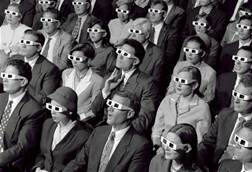 “Need to Know”
The engagement and relevance factor.
Why is this topic important?
Why does this problem need to be addressed?
What is a “Need to Know” in your field?
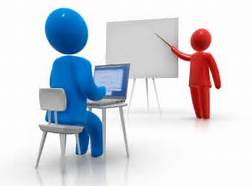 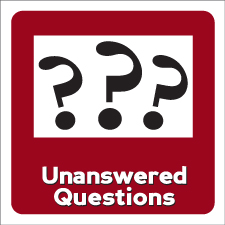 [Speaker Notes: Think Pair Share]
Voice and Choice
Student options for content, process, and product.
Teacher as facilitator but student driven learning
How do students have voice and choice in your class?
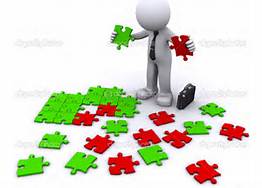 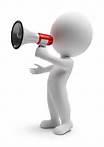 [Speaker Notes: Share Out]
Revision and Reflection
“What If” questions
“How did we do” questions
What did we learn?
What are opportunities your students have for revision and reflection?
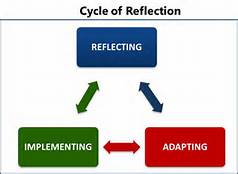 [Speaker Notes: Today’s Meet]
Collaboration
Why is it important?
	to students
	to teachers
How do we make it successful?
How do you group students?
Brainstorm Strategies 
   for effective collaboration
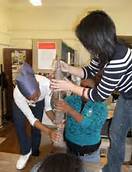 [Speaker Notes: Masking Tape/Newspaper Activity]
Cross-Curricular Connections
How does your class relate to ELA, Math, Science, and Social Studies?
What are some content specific or thematic connections?
 How does your class 
   promote both 
   college and career 
   readiness?
Chart on Posters
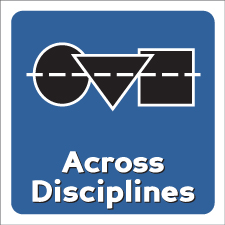 [Speaker Notes: Participants make Posters/Rotations]